Phßng gi¸o dôc vµ ®µo t¹o huyÖn gia l©m
TrƯ­êng mÇm non d­Ư¬ng hµ

lÜnh vùc ph¸t triÓn ng«n ngỮ

Chñ ®Ò: THỰC VẬT
®Ò tµi: Lµm quen chữ c¸i l, m,n
Løa tuæi: 5-6 tuæi
Gi¸o viªn: Đỗ Thị Thành
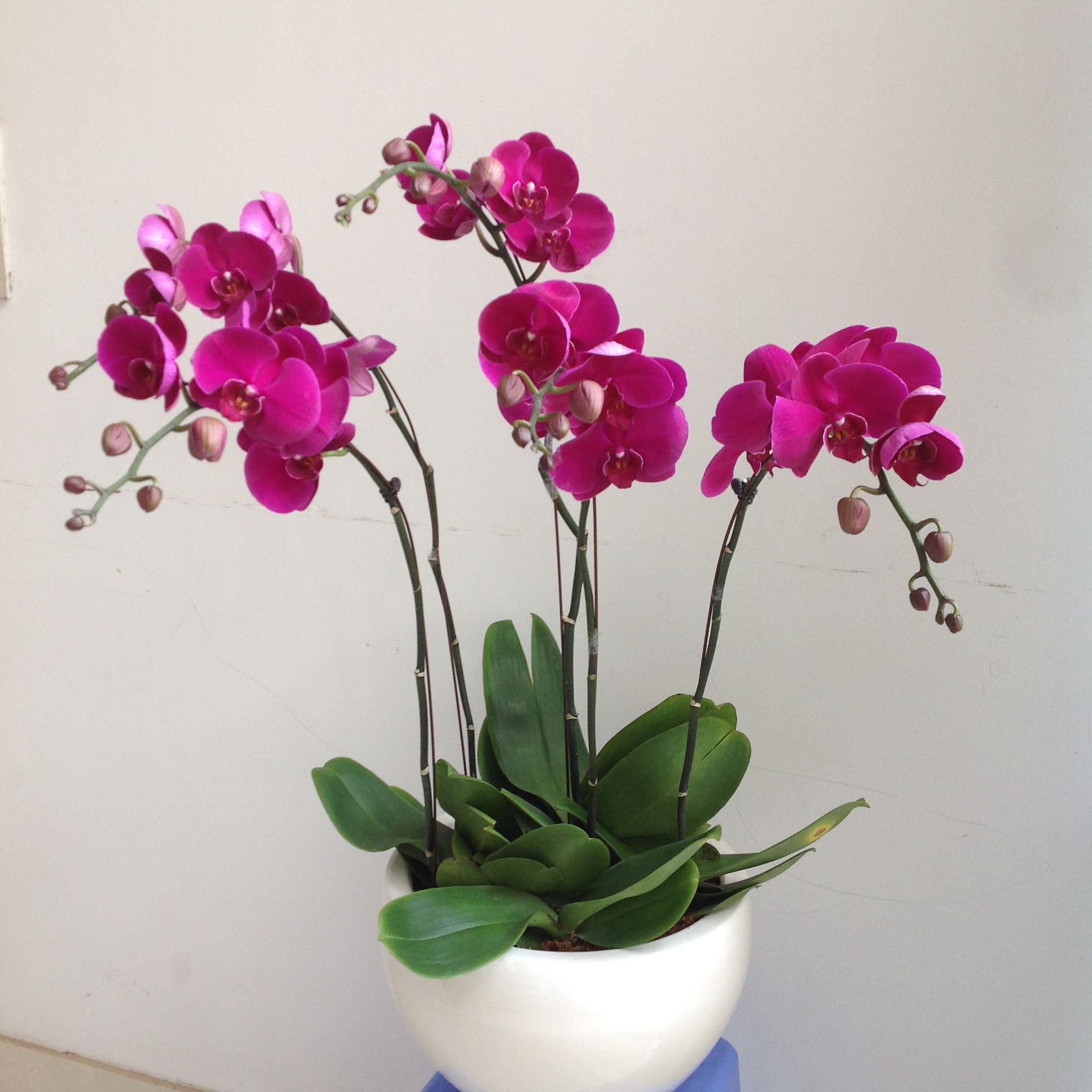 hoa lan
h
a
a
o
l
n
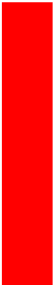 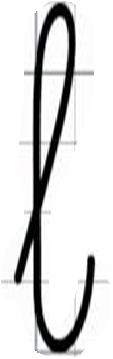 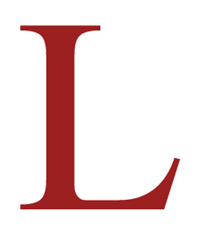 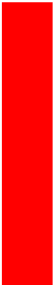 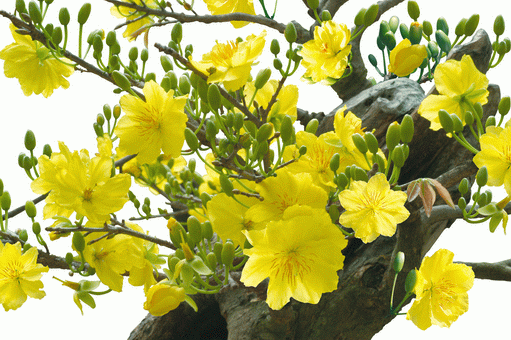 hoa mai
h
o
a
m
a
i
m
m
n
m
M
m
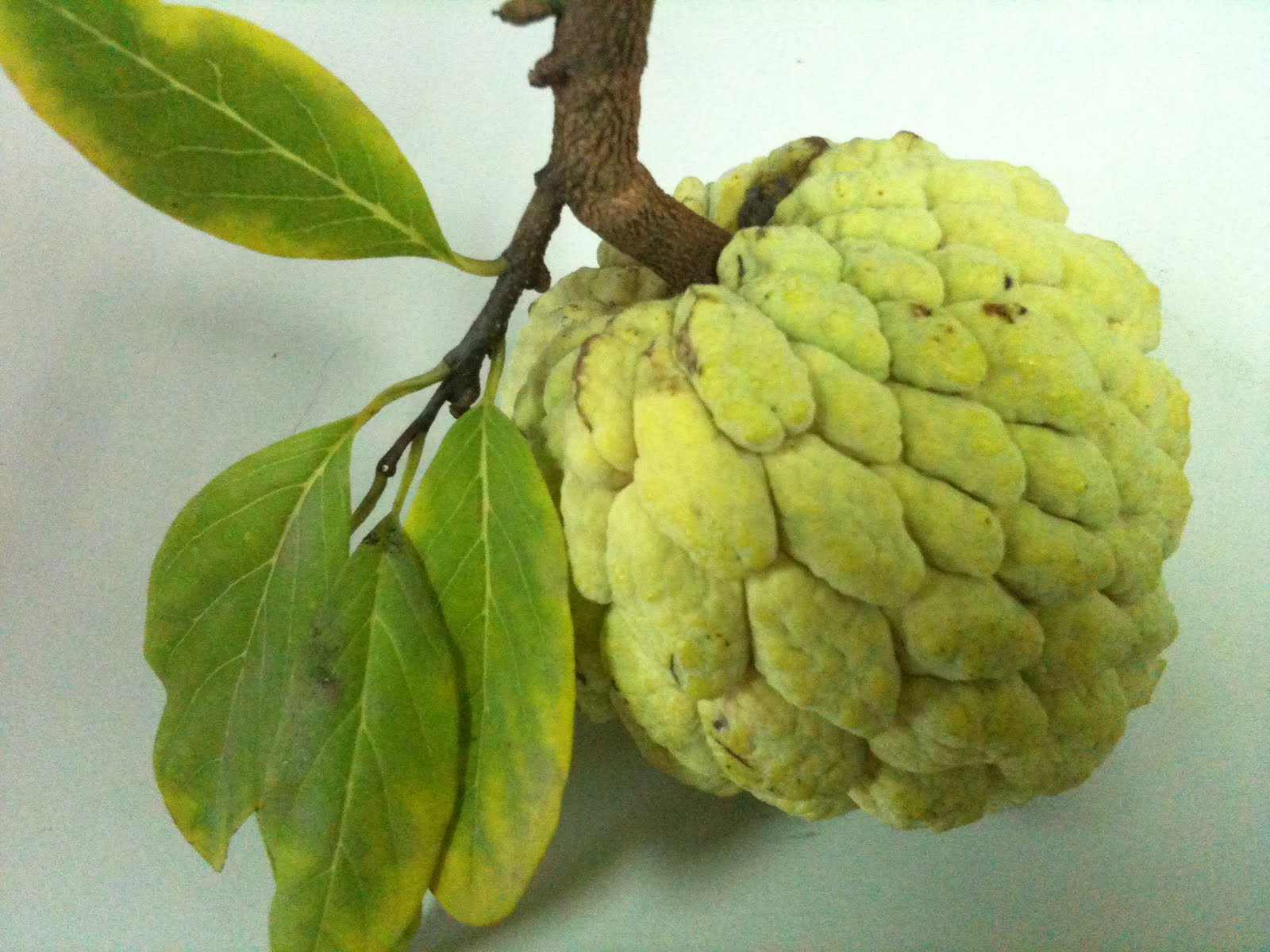 qu¶ na
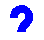 q
u
a
n
a
n
n
n
N
n
m
n
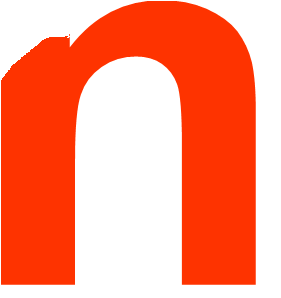 n
n
Trò chơi 
Hãy gọi đúng tên tôi
m
n
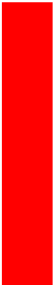 Trò chơi 
Hoa tìm lá, lá tìm hoa
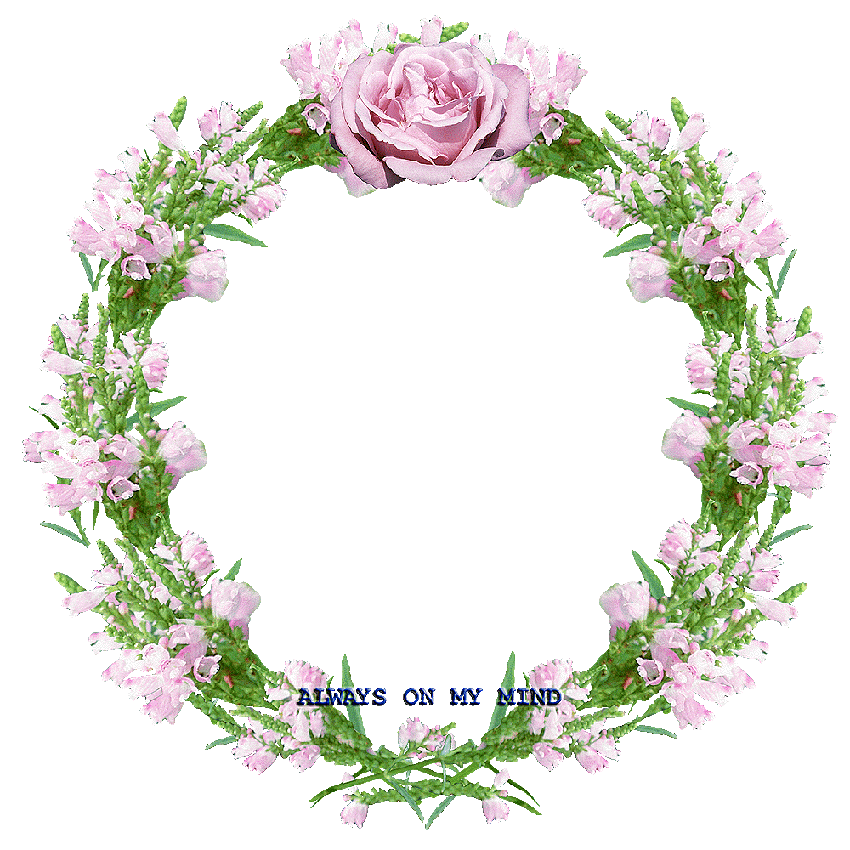 Chúc các bé chăm ngoa học giỏi